Goddard Ski Club
http://gewa.gsfc.nasa.gov/clubs/ski/

Killington, VT
January 7-10, 2021

3 days - $435/person* 

Included:
 3 days lift tickets (Fri – Sun) at Killington Resort
 3 nights lodging (Thurs – Sat) at the Killington     Mountain Lodge 
 Hot breakfast daily
 Group après ski event or $25pp trip credit
 Club souvenir
 All applicable taxes and fees
**Carpooling will be arranged for those who are interested (see trip application)**

Killington Mtn. Lodge Features:
Heated outdoor and indoor pools & hot tubs, free shuttle to slopes (~1 mile), fireside lounge, cocktail bar, walking distance to shops/restaurants/bars (http://killingtonmountainlodge.com/)

*Prices based on adult double occupancy. Pricing available for single/triple/quad rooms, children, and extended stays for those interested.

For more information, contact Matt Ekinci (Trip Leader) matthewekinci@gmail.com, 570-242-7361.
Payment Schedule: $200 by November 13, trip balance by December 18.
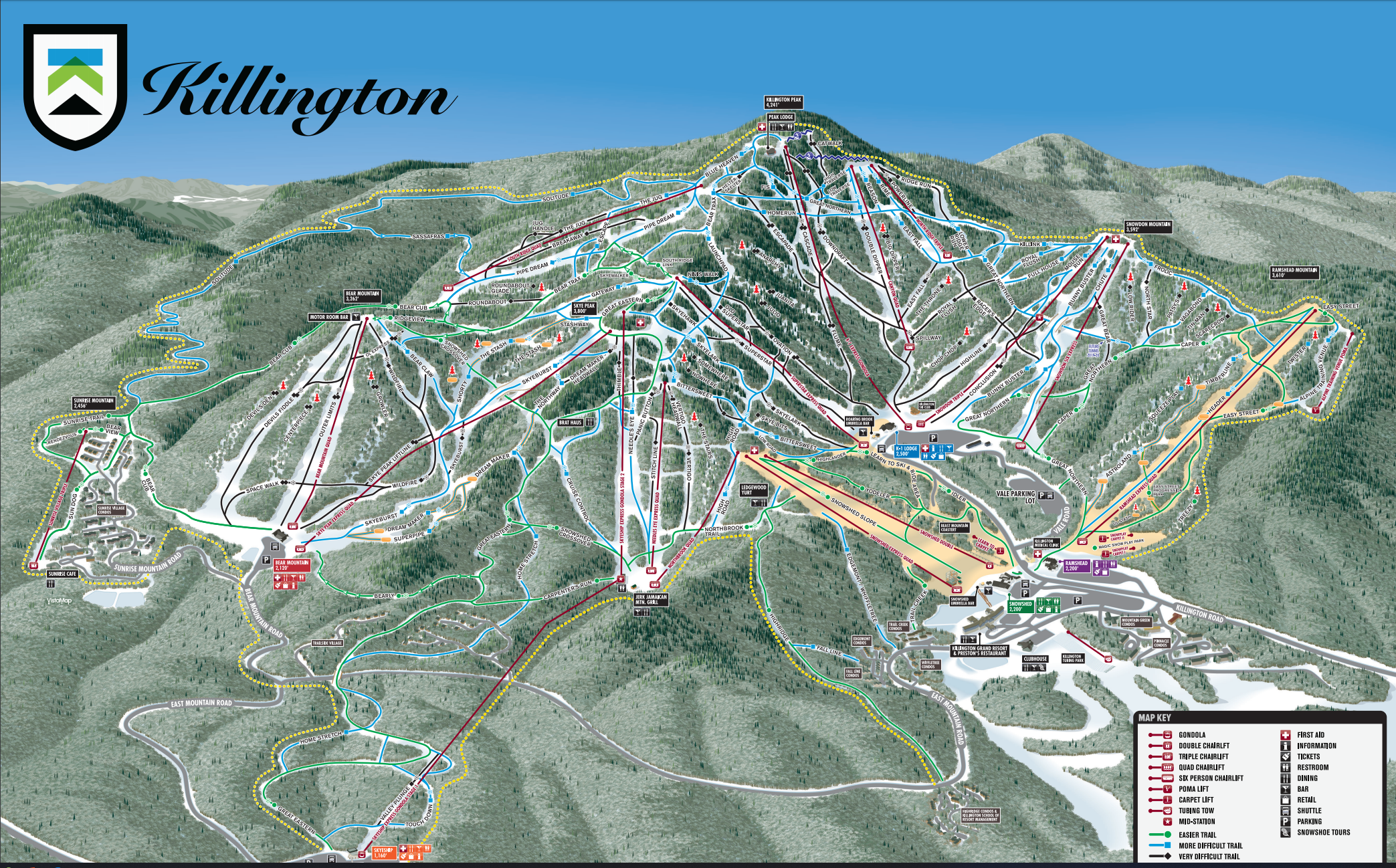 Best Skiing on the East Coast!
Elevation: 4,241’Vertical Drop: 3,050’
Trails: 155 (17% green, 40% blue, 43% black)
Lifts: 21
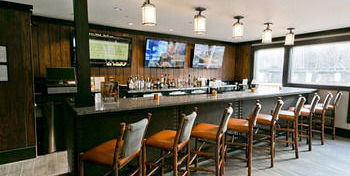 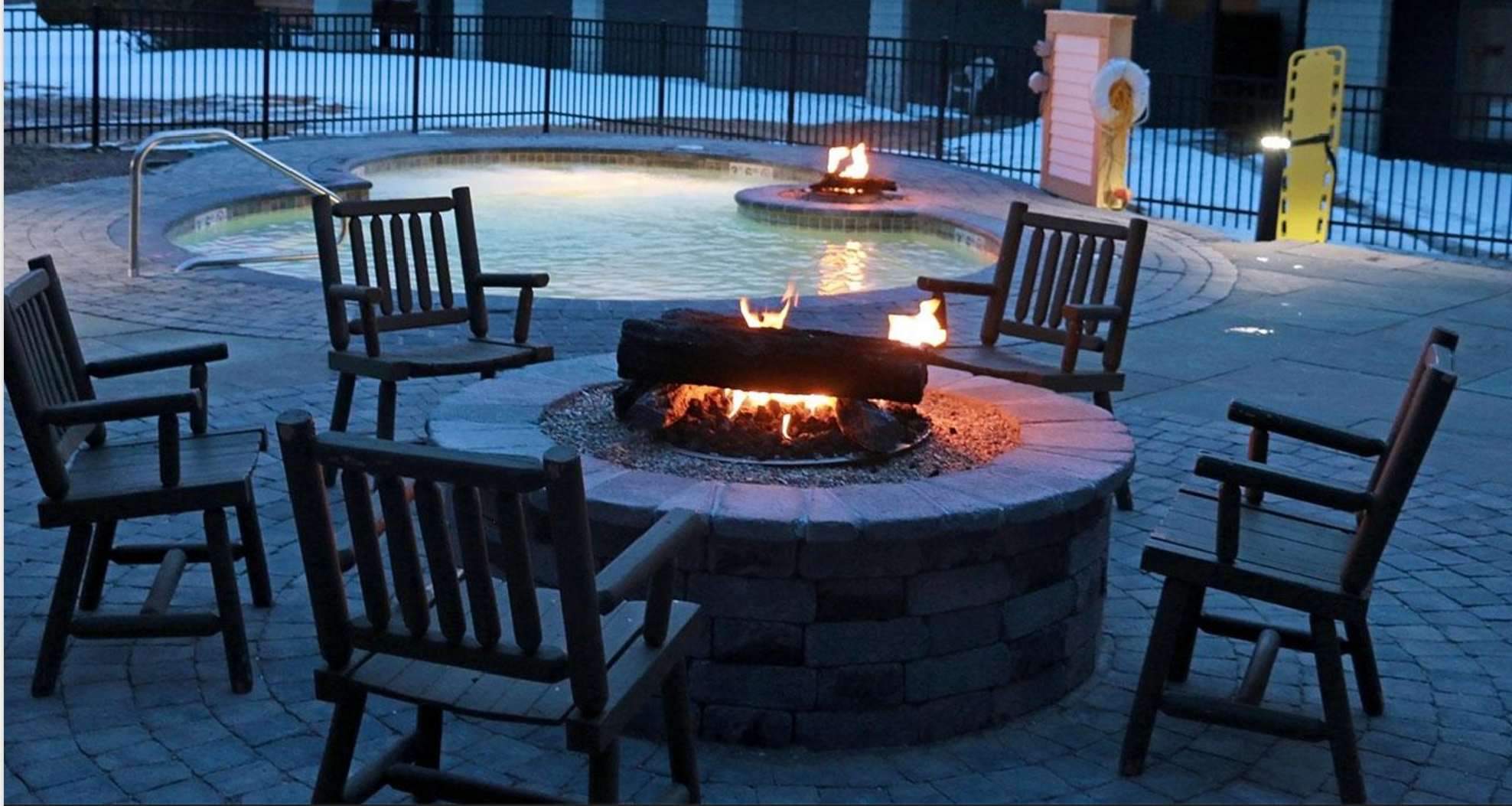 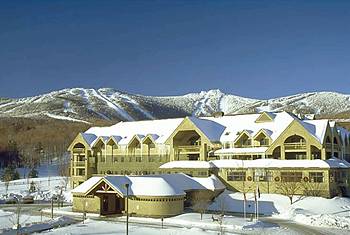 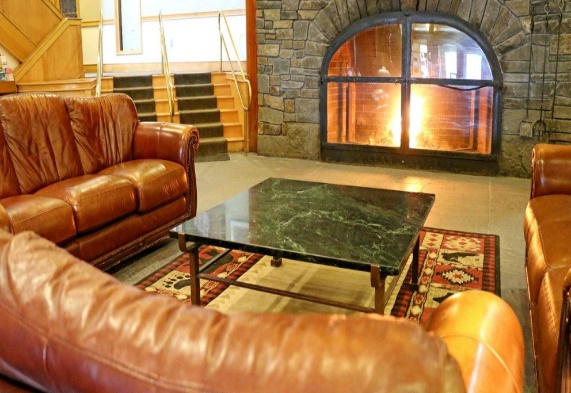